Figure 1 The variations in the course of the lateral femoral cutaneous nerve are illustrated as it exits the abdomen. ...
Pain Med, Volume 8, Issue 8, November 2007, Pages 669–677, https://doi.org/10.1111/j.1526-4637.2006.00227.x
The content of this slide may be subject to copyright: please see the slide notes for details.
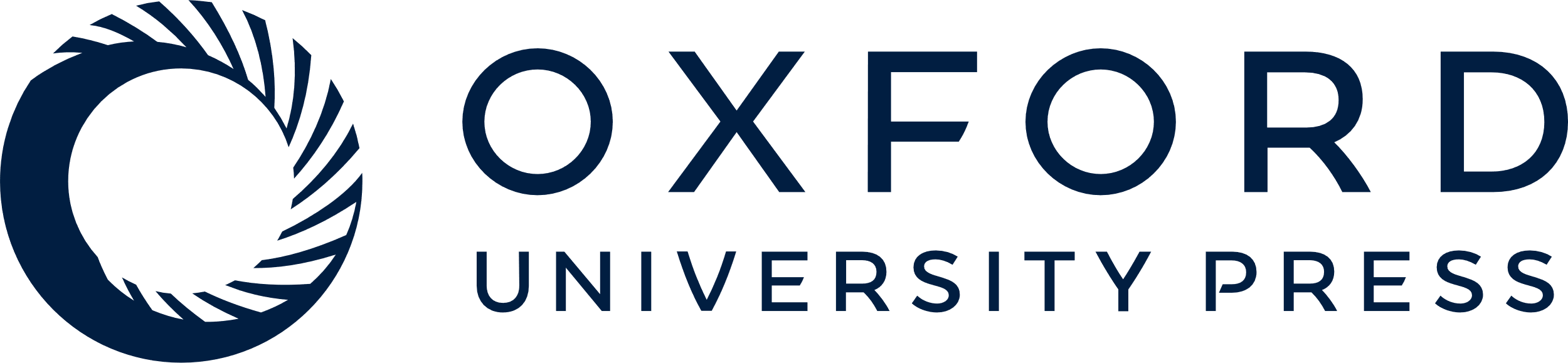 [Speaker Notes: Figure 1 The variations in the course of the lateral femoral cutaneous nerve are illustrated as it exits the abdomen. The nerve may course across the iliac crest posterior to the anterior superior iliac spine (A), may be encapsulated by the inguinal ligament just medial to the anterior superior iliac spine (B), may be ensheathed in the tendinous origin of sartorius muscle medial to the anterior superior iliac spine (C), may be located in a groove between sartorius muscle and the iliopsoas muscle deep to the inguinal ligament (D), or may be found in the most medial position on top of the iliopsoas muscle contributing the femoral branch to the genitofemoral nerve (E). (Reproduced with permission from Aszmann OC, Dellon ES, Dellon AL. Anatomical course of the lateral femoral cutaneous nerve and its susceptibility to compression and injury. Plast Reconstr Surg 1997;100:600–4. Lippincott Williams and Wilkins.)


Unless provided in the caption above, the following copyright applies to the content of this slide:]